Setting Goals
7th Grade Health
SMART GOALS
SPECIFIC
WHY IS IT IMPORTANT FOR A GOAL TO BE SPECIFIC?

WHO: WHO IS INVOLVED?
WHAT: WHAT DO I WANT TO ACCOMPLISH?
WHERE: IDENTIFY A LOCATION 
WHICH: IDENTIFY REQUIREMENTS AND RESTRAINTS 
WHY: SPECIFIC REASONS, PURPOSE OF BENNEFITS OF ACCOMPLISHING THIS GOAL
MEASURABLE
Establish concrete criteria for measuring progress toward the attainment of each goal you set.
What are some things you can use to measure? 

To determine if your goal is measurable, ask questions such as……
How much?
 How many?
How will I know when it is accomplished?
Attainable
Why is this important? 

What are some things you need to evaluate to make sure they are attainable?
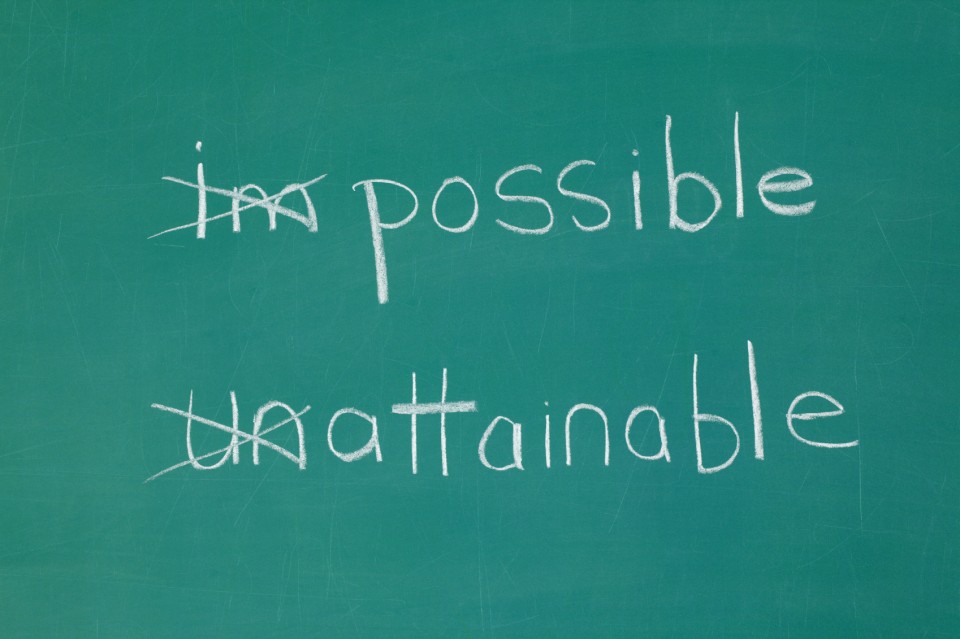 Relevant
smartgoalsneverfail.wordpress.com

#1. Why is this goal important to you? – Make sure your goal aligns with who you are and what your values are.
#2. What are the benefits and rewards of accomplishing this goal? – Think of the rewards and use that to motivate you to actually accomplish your goal.
#3. Why will you be able to stay committed in the long-run? – Does the goal just sound good, or is this something that you know will still be important to you a month from now?
Time Bound
A SPECIFIC TIME FRAM IS A MUST

KEEP IT REALISTIC 

DETERMINE IF YOU WANT THIS TO BE A SHORT TERM GOAL OR A LONG TERM GOAL.